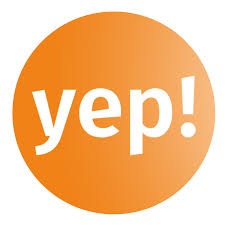 LEAN CANVAS
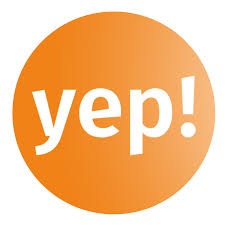 VALUE  PROPOSITION
Value Proposition Canvas
YEP Startup Incubators
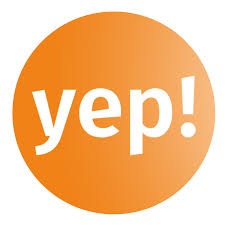 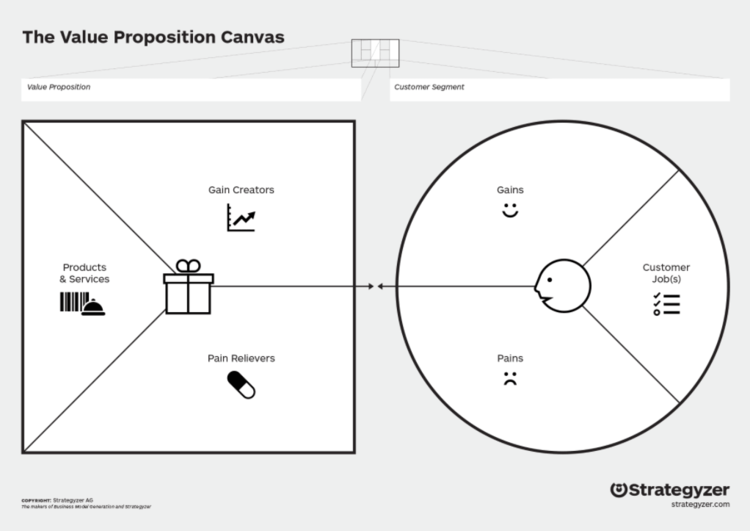 YEP Startup Incubators
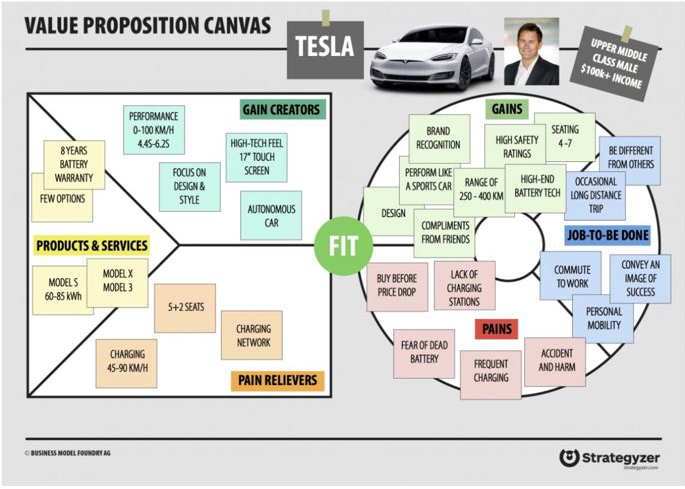 YEP Startup Incubators